BÀI 45:
AXIT AXETIC
CTPT: C2H4O2
PTK: 60
. TÍNH CHẤT VẬT LÍ:
  -  Là chất lỏng, không màu, vị chua 
     -  Tan vô hạn trong nước. 
. CẤU TẠO PHÂN TỬ:
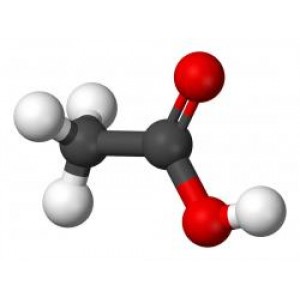 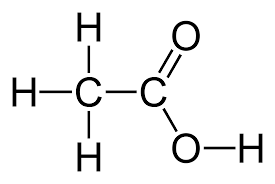 CTCT:
Viết gọn: CH3 - COOH
Mô hình dạng rỗng
C
O
_
=
_
_
O
C
=
_
OH
. CẤU TẠO PHÂN TỬ:
 CTCT:
Viết gọn: CH3-COOH
Sự giống và khác nhau của CTCT giữa
Rượu etylic
Axit axetic
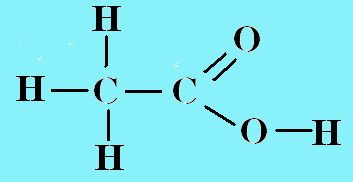 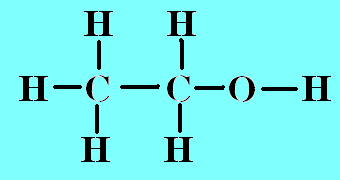 Giống nhau: cả 2 CTCT đều có nhóm - OH
Khác nhau: Trong phân tử axit có 1 liên kết đôi giữa O liên kết trực tiếp với C còn rượu thì không
Zn
+
2CH3COOH
(CH3COO)2Zn
+  NaOH
CH3COOH
+  H2O(l)
+  CuO
2CH3COOH
(CH3COO)2Cu
(CH3COO)2Ca
+ H2O
2CH3COOH
+ CO2
+  CaCO3
Canxi axetat
III. TÍNH CHẤT HÓA HỌC:
1) Axit axetic có tính chất hoá học của một axit:
1) Axit axetic có tính chất của một axit không ?
Kẽm axetat
CH3COONa
+   H2O(l)
Natri axetat
Đồng (II) axetat
III. TÍNH CHẤT HÓA HỌC:
III. TÍNH CHẤT HÓA HỌC:

III. TÍNH CHẤT HÓA HỌC:
1. Axit axetic có tính chất hóa học của axit
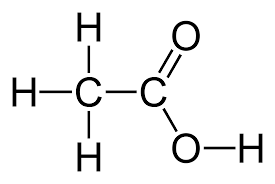 NaOH
H
III. TÍNH CHẤT HÓA HỌC:
Axit
III. TÍNH CHẤT HÓA HỌC:
2 Axit axitic có tác dụng với rượu etylic không?
Thí nghiệm: cho rượu etylic, axit axetic vào ống nghiệm A . Thêm tiếp một ít axit sunfuric đặc vào làm xúc tác. Lắp dụng cụ như hình bên.
Đun sôi hỗn hợp trong ống nghiệm A một thời gian, sau đó ngừng đun. Thêm một ít nước vào chất lỏng ngưng tụ trong ống nghiệm B, lắc nhẹ rồi quan sát.
III. TÍNH CHẤT HÓA HỌC:
2 Axit axitic có tác dụng với rượu etylic không?
Hiện tượng: trong ống nghiệm B có chất lỏng không màu, mùi thơm, không tan trong nước, nổi trên mặt nước.
III. TÍNH CHẤT HÓA HỌC:
2 Axit axitic có tác dụng với rượu etylic không?

IV. ỨNG DỤNG
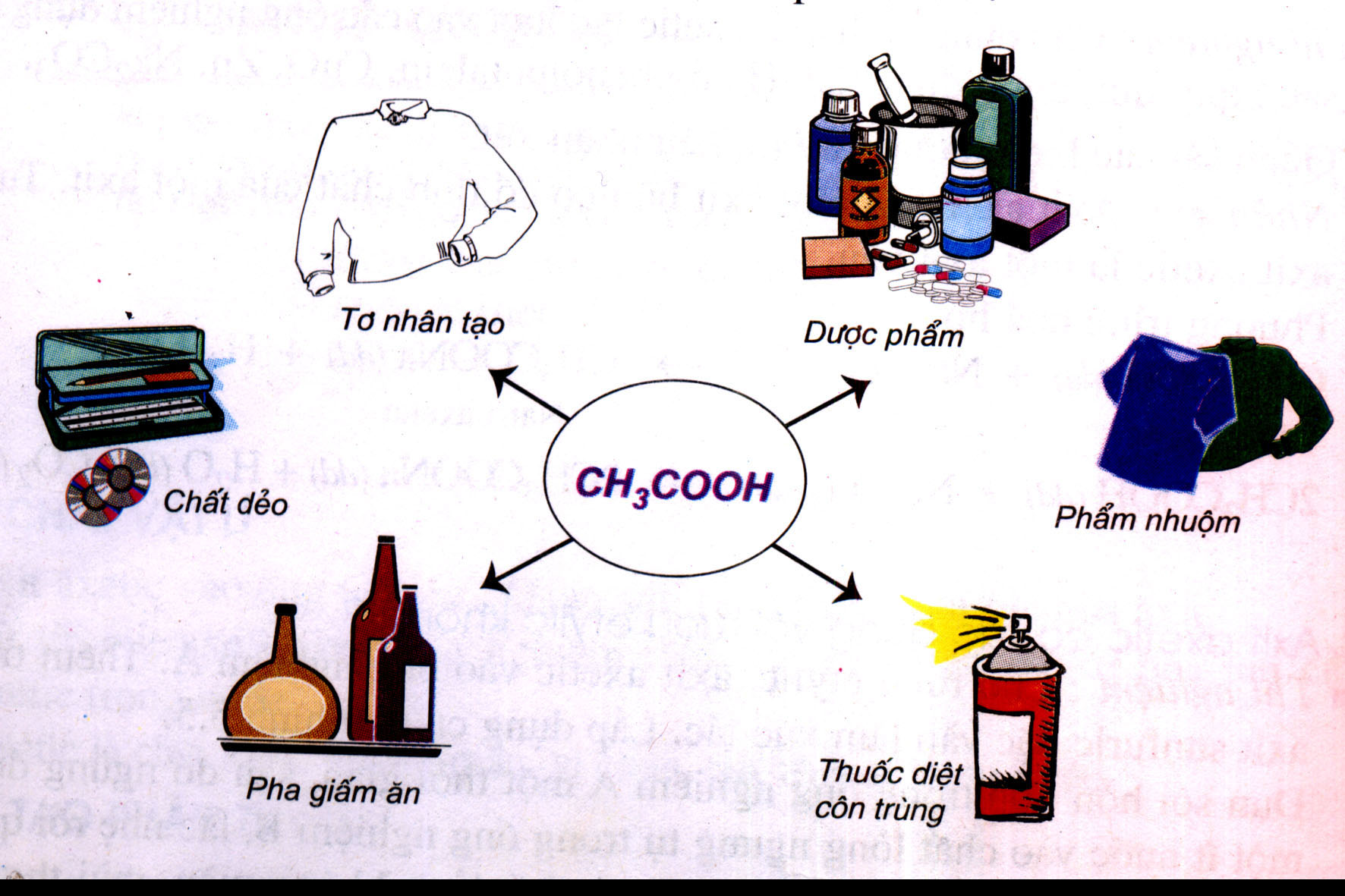 V. ĐIỀU CHẾ
2C4H10 + 5O2
4CH3COOH + 2H2O
Butan
2CH3COOH + Na2SO4
2CH3COONa + H2SO4
Natri axetat
CH3-COOH + H2O
CH3-CH2-OH + O2
Rượu etylic
1. Điều chế trong công nghiệp:
2. Điều chế trong phòng thí nghiệm:
3. Sản xuất giấm ăn bằng phương pháp lên men dung dịch rượu etylic loãng
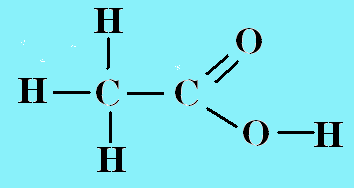 Viết gọn: CH3-COOH
CỦNG CỐ
AXIT AXETIC
CTPT: C2H4O2
PTK: 60
Điều chế:
1. Trong CN: oxi  hóa butan.
2. Sản xuất giấm bằng cách oxi hóa rượu etylic.
Tính chất hóa học:
- Axit axetic có các tính chất hóa học của 1 axit.
Axit axetic tác dụng với rượu etylic tạo ra etyl axetat (pứ este hóa).
Tính chất vật lí:
- Chất lỏng, không màu, vị chua, tan vô hạn trong nước.
Ứng dụng 
- Nguyên liệu trong công nghiệp. 
- Pha chế giấm ăn.
H
O
a)
_
=
_
H
b)
H
O
_
=
_
_
_
_
H
H
C
C
C
C
H
_
_
_
_
O
H
H
O
=
_
S
S
Đ
c)
CH2
C
_
_
H
OH
CỦNG CỐ
Bài 1: Trong các chất sau, chất nào có tính axit. Giải thích.
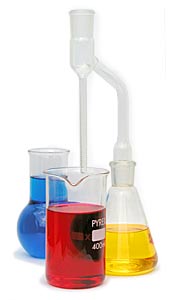 C
c) Có nhóm –OH và nhóm
O
_
_
=
_
_
_
O
O
C
C
d) Có nhóm –OH kết hợp với nhóm
              tạo thành nhóm
=
=
_
OH
Bài 2: Axit axetic có tính axit vì trong phân tử:
a) Có 2 nguyên tử oxi.
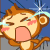 Sai rồi.
b) Có nhóm –OH .
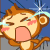 Sai rồi.
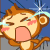 Sai rồi.
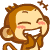 Đúng rồi.
Hãy chọn câu đúng.
Bài 3: Axit axetic tác dụng được với mỗi chất trong nhóm nào sau đây ?
A. C2H5OH, MgO, Cu, KOH, CaCO3
B. Fe, NaOH, Na2SO4, CaO, C2H5OH
C. K2CO3, CuO, C2H5OH, Ag, KOH
D. K, ZnO, NaOH, C2H5OH, Na2CO3
DẶN DÒ
Học bài
BTVN: 2, 6, 7 /trang 143 SGK
Xem trước bài 46: Mối liên hệ giữa etilen, rượu etylic và axit axetic